Hanin Group　　　　　　　　　　　　　　　http://haninplastics.com/
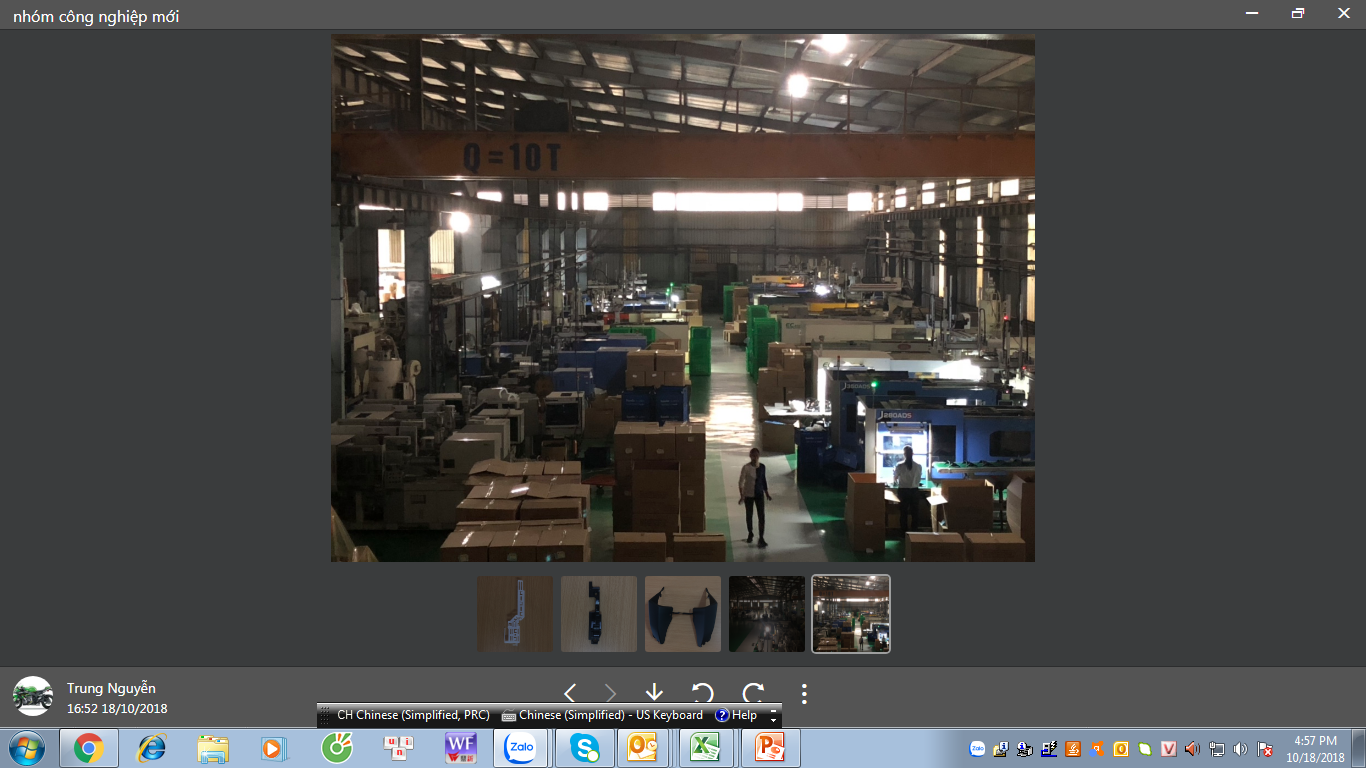 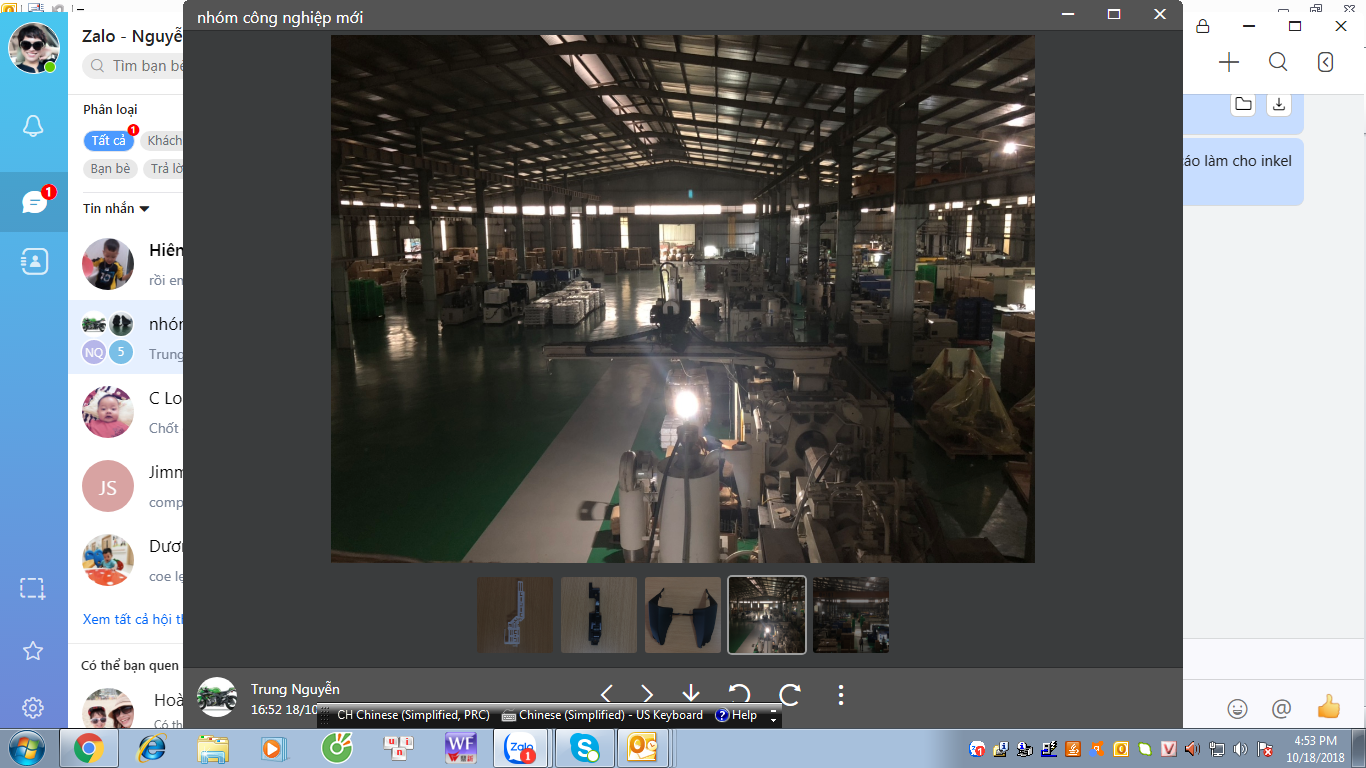 PROSPER 成形
PROSPER 金型加工
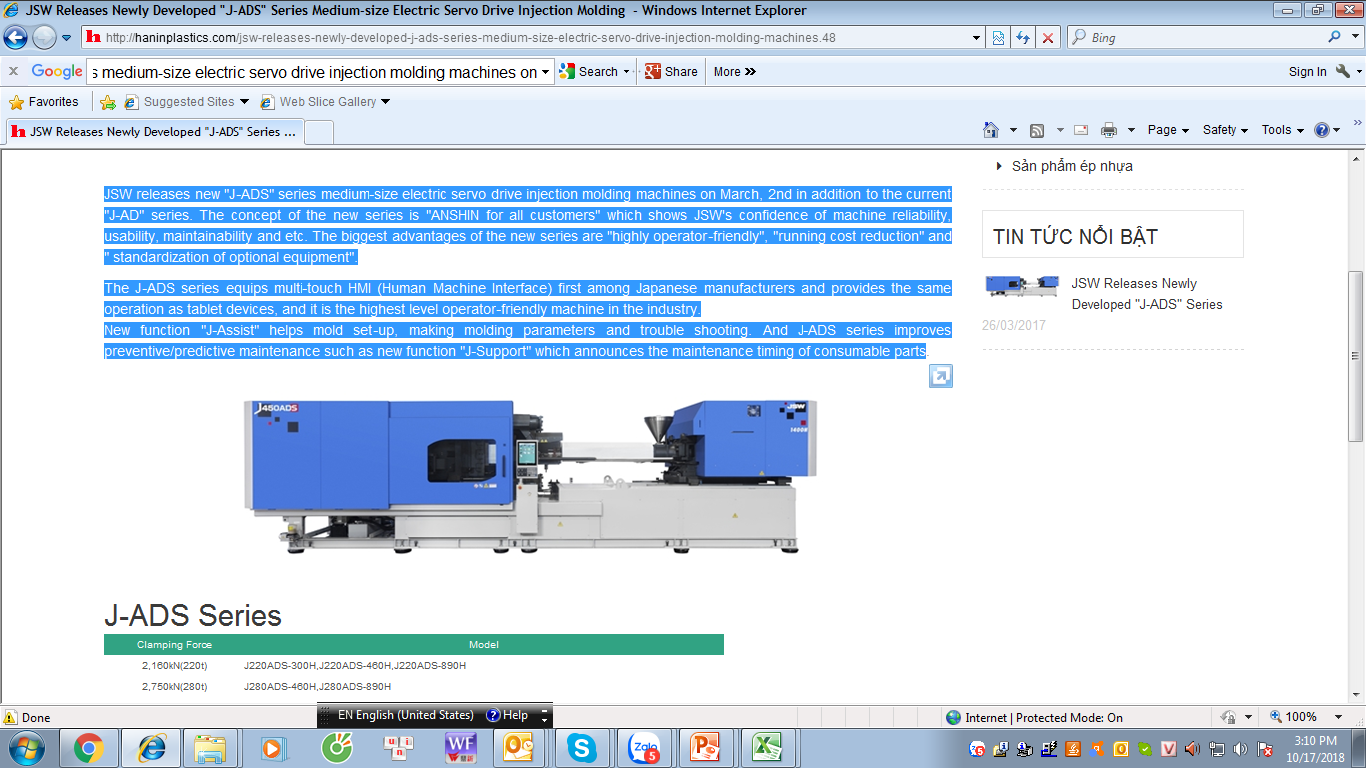 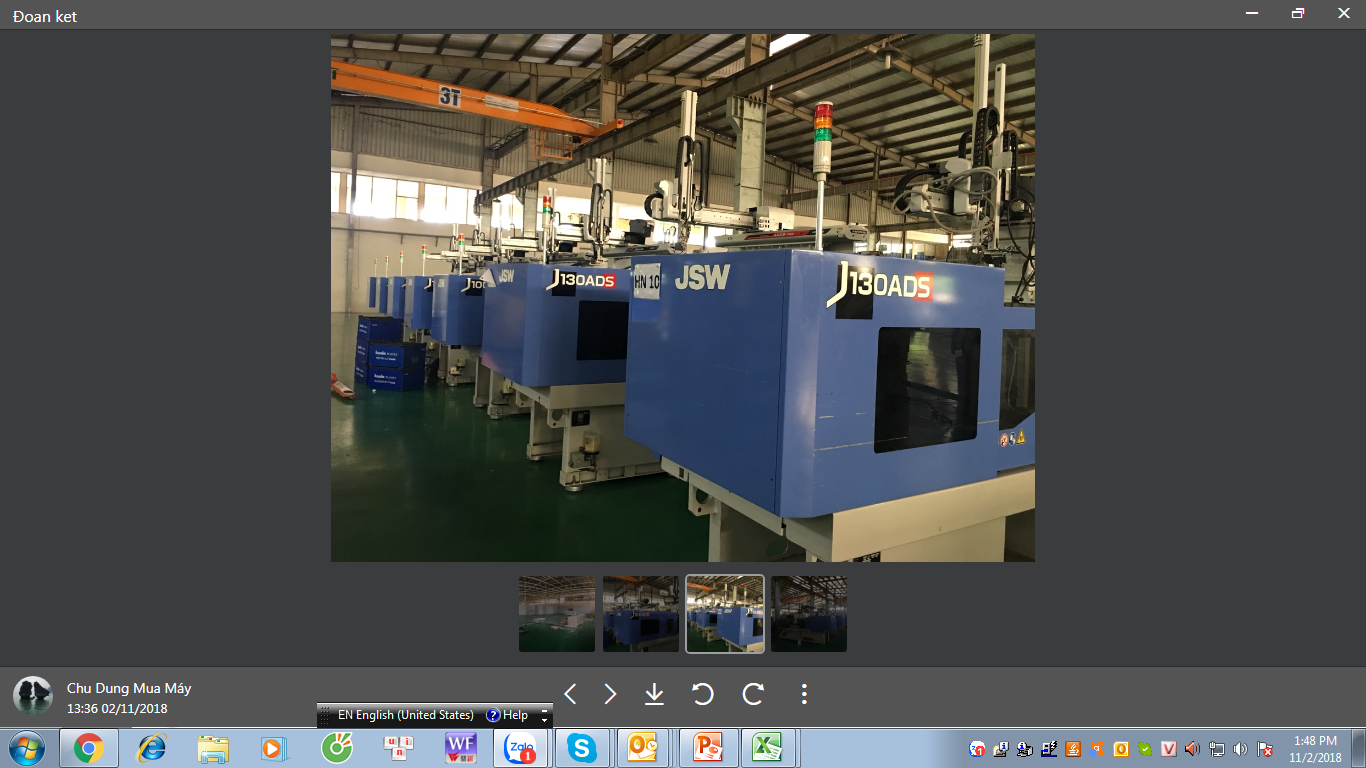 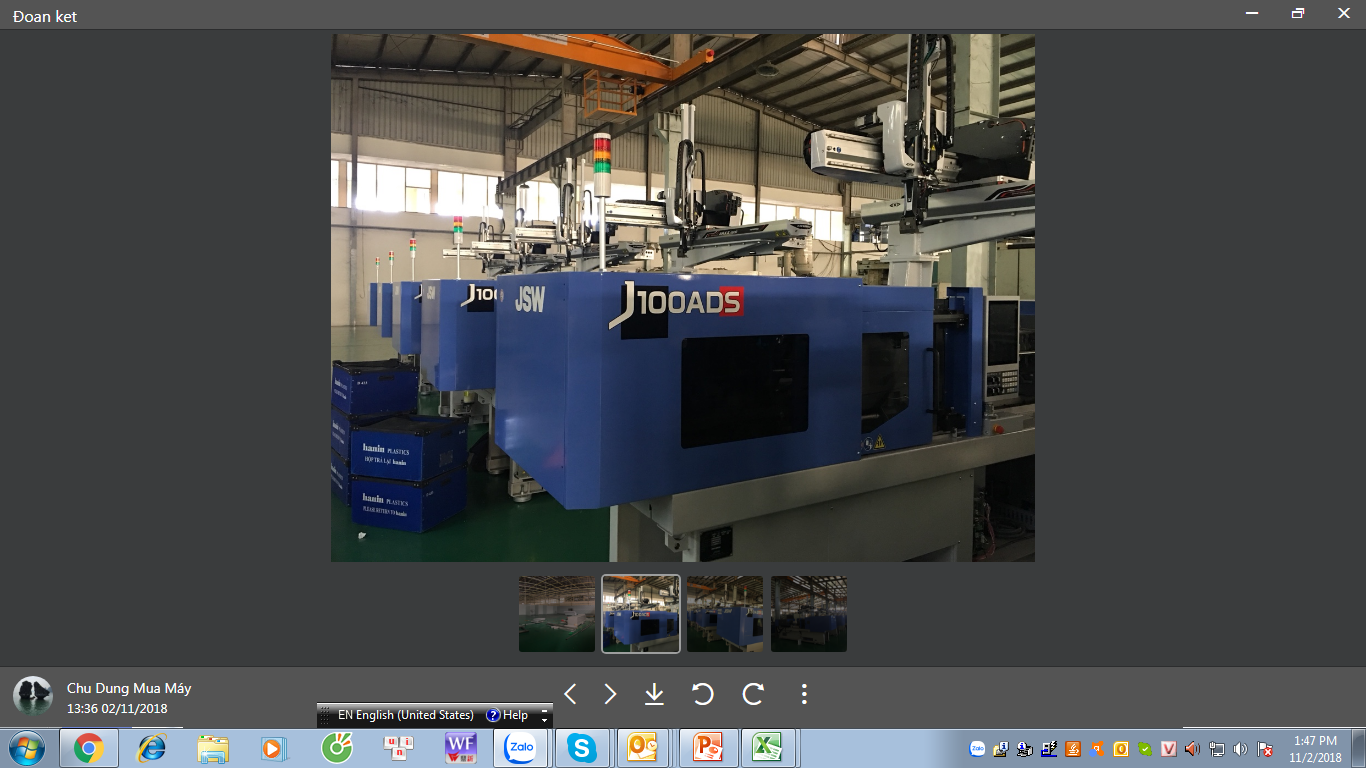 ASHINE金型加工
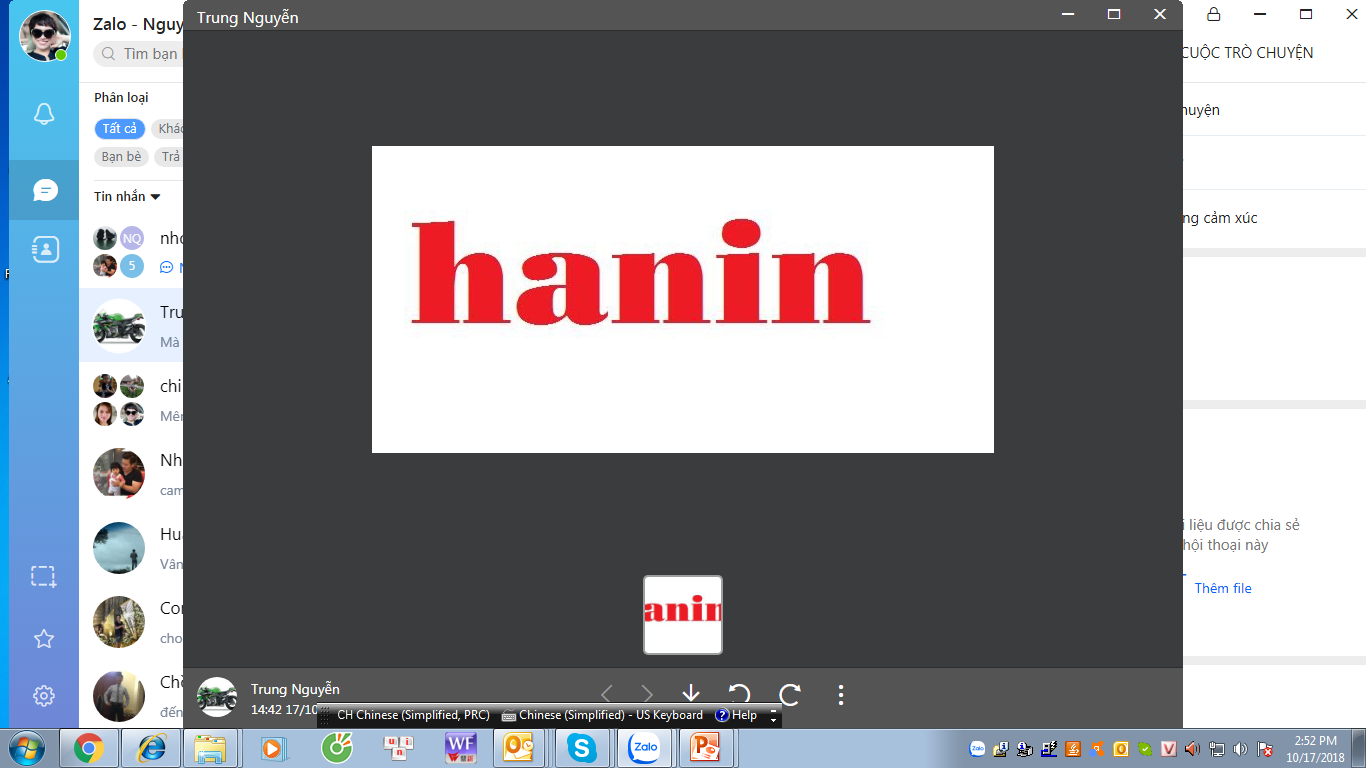 HANOI  INDUS J.S.C
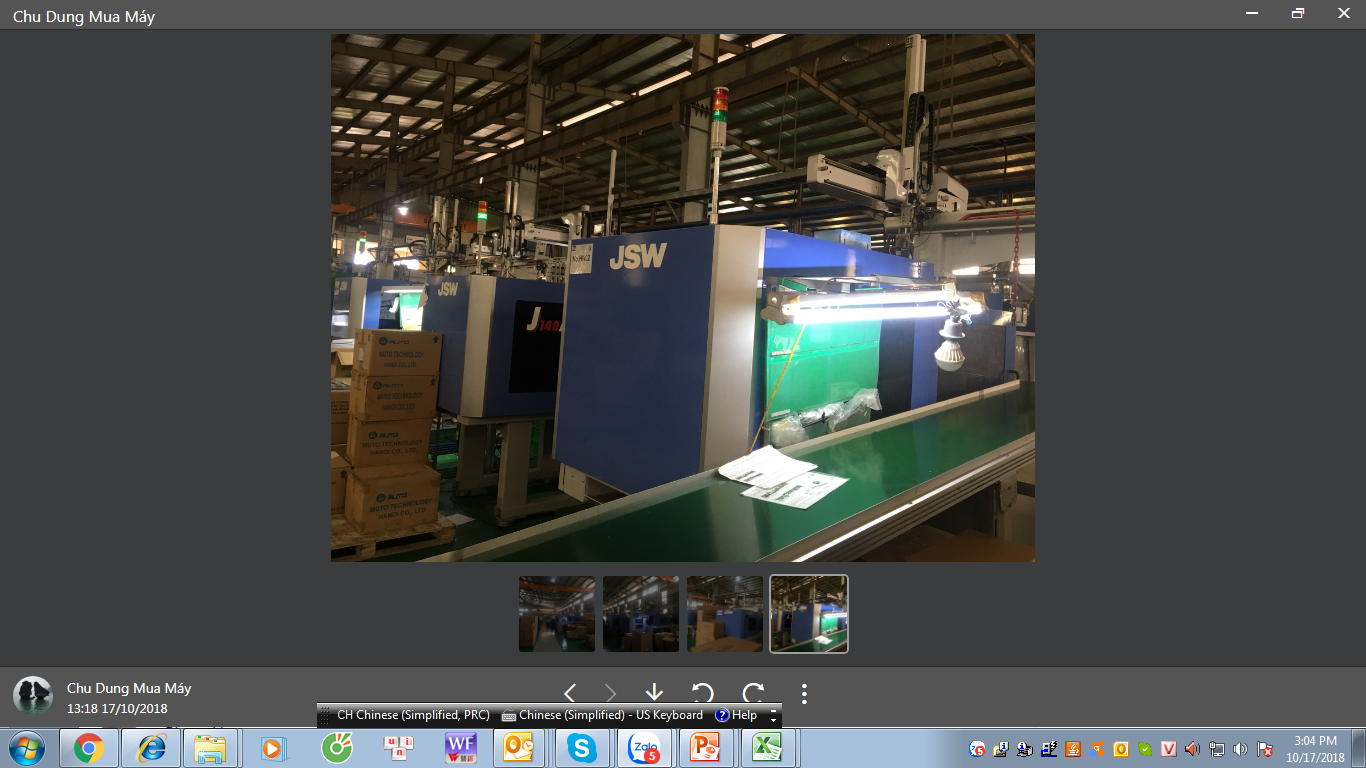 Company survey
Established:  in 2004 , Hanoi, Vietnam
Address:  Lo 48 Quang Minh Industrial Zone, MeLinh District . Hanoi, Vietnam
Registered Capital  : USD 6,800.000.0
Factory’s area : Site Area  is 10,000 ㎡
Total of Employees: 150 people .
Company introduce 
Hanoi Industrial Joint Stock Company was established in 2004 and has many years of experience in supplying plastic injection molding machines, blow molding machines of Japan. These machines are imported directly from Japan. At present, the company is supplying plastic extrusion machines of JSW, Toshiba, Nissel, Mitsibishi, Kawaguchi, Toyo, Sumitomo, Meiki, .. of Japan with the pressure from 40 tons to 2500 tons. Machine quality includes new machines 100% and used machines quality over 90%
Specializing in providing plastic injection machines
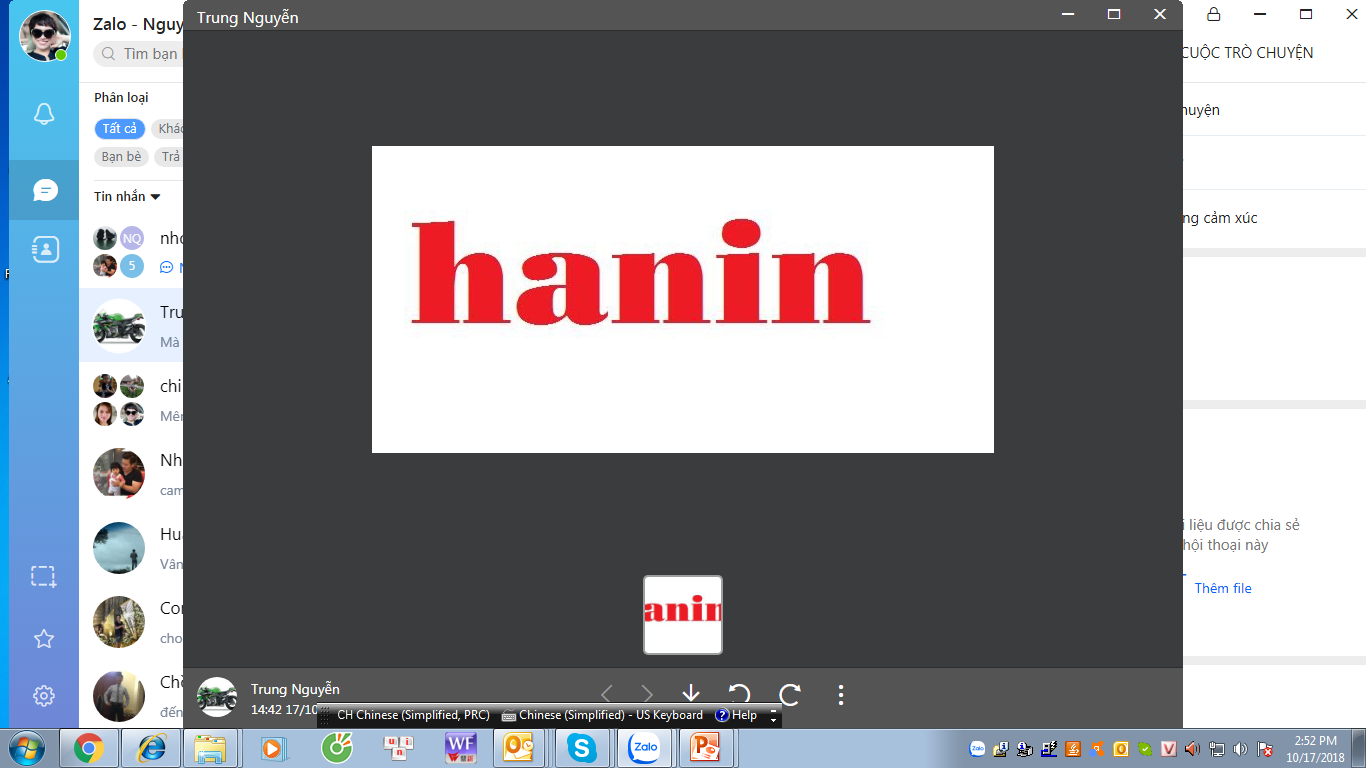 JSW releases new "J-ADS" series medium-size electric servo drive injection molding machines on March, 2nd in addition to the current "J-AD" series. The concept of the new series is "ANSHIN for all customers" which shows JSW's confidence of machine reliability, usability, maintainability and etc. The biggest advantages of the new series are "highly operator-friendly", "running cost reduction" and " standardization of optional equipment".
The J-ADS series equips multi-touch HMI (Human Machine Interface) first among Japanese manufacturers and provides the same operation as tablet devices, and it is the highest level operator-friendly machine in the industry.New function "J-Assist" helps mold set-up, making molding parameters and trouble shooting. And J-ADS series improves preventive/predictive maintenance such as new function "J-Support" which announces the maintenance timing of consumable parts
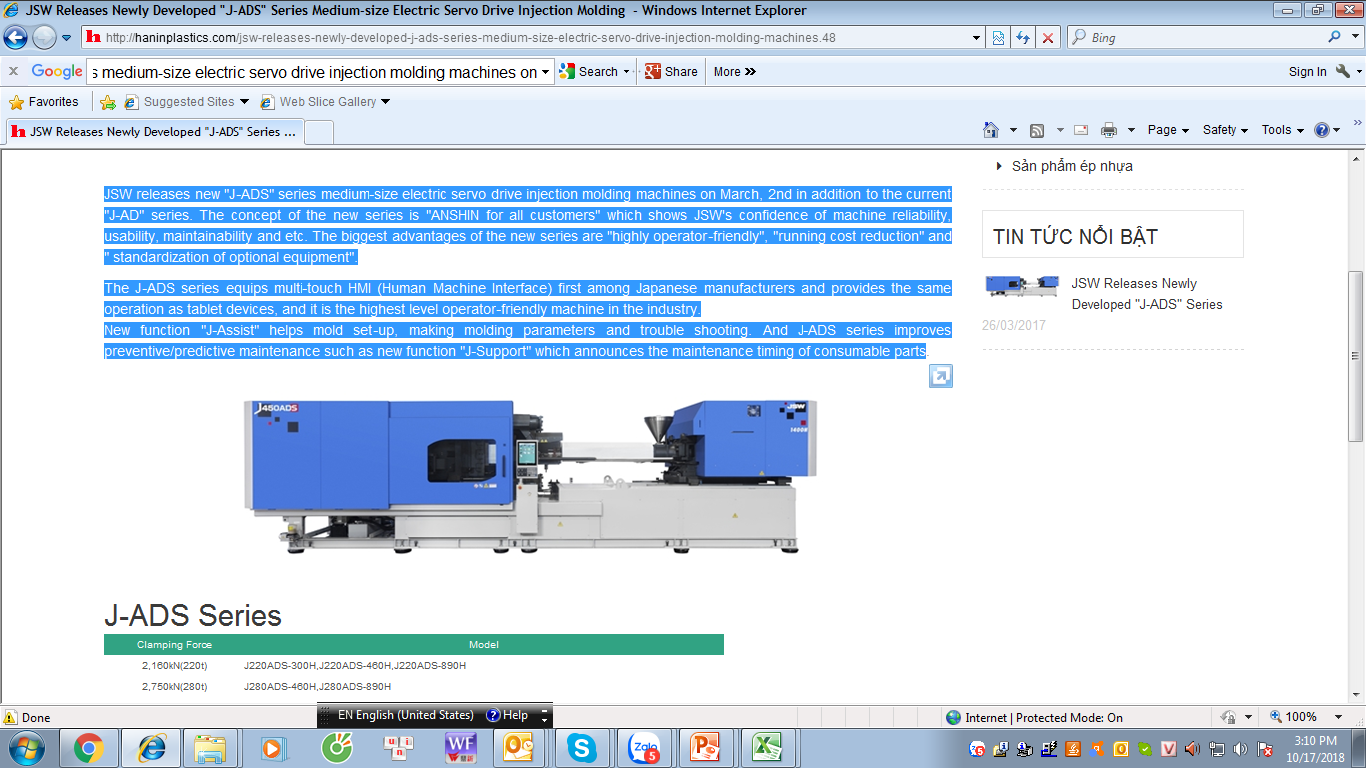 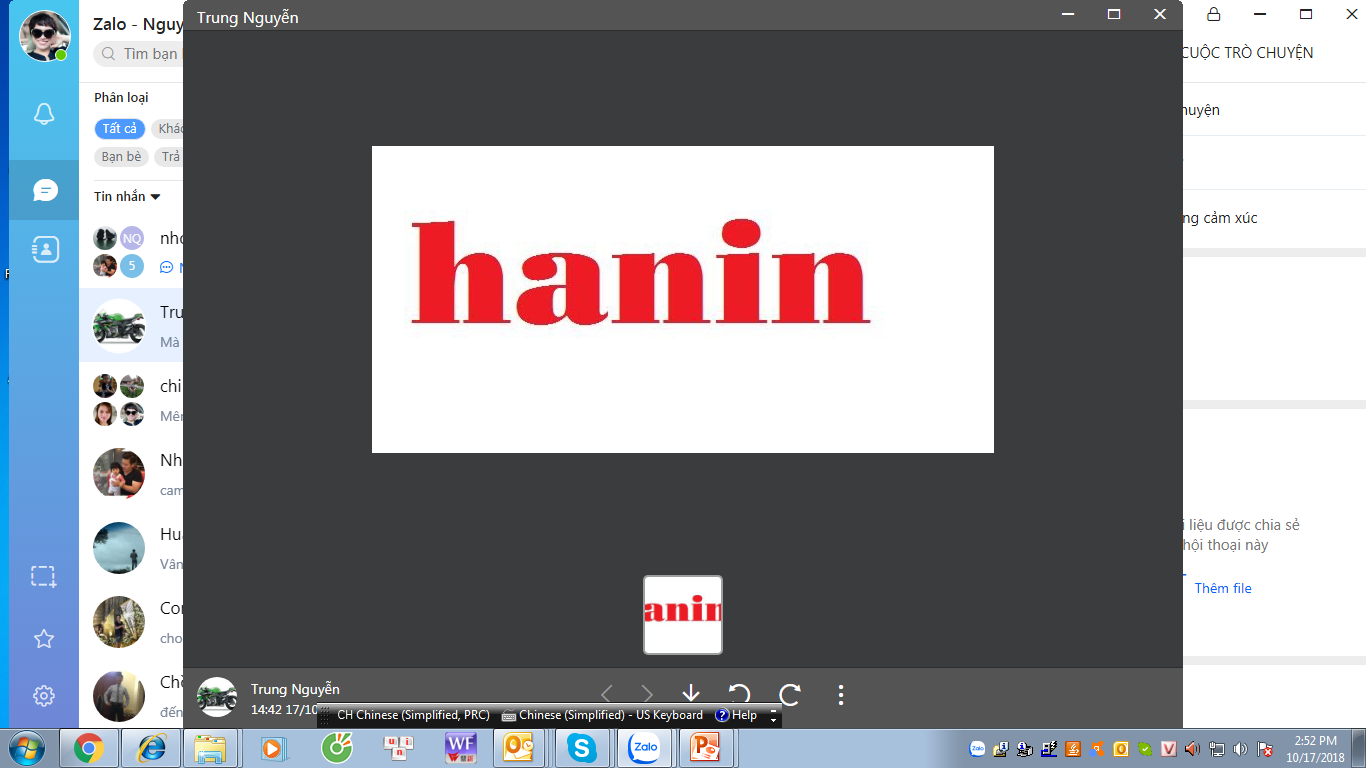 Injection Molding
Production capacity:
*Machine：50T-1300T　40sets
*Prodution Qty：10,000,000/Month
*1 shift with 24h producing
*350 days in year
Speciality：
*New invest 20  sets injection machines in next month will complete
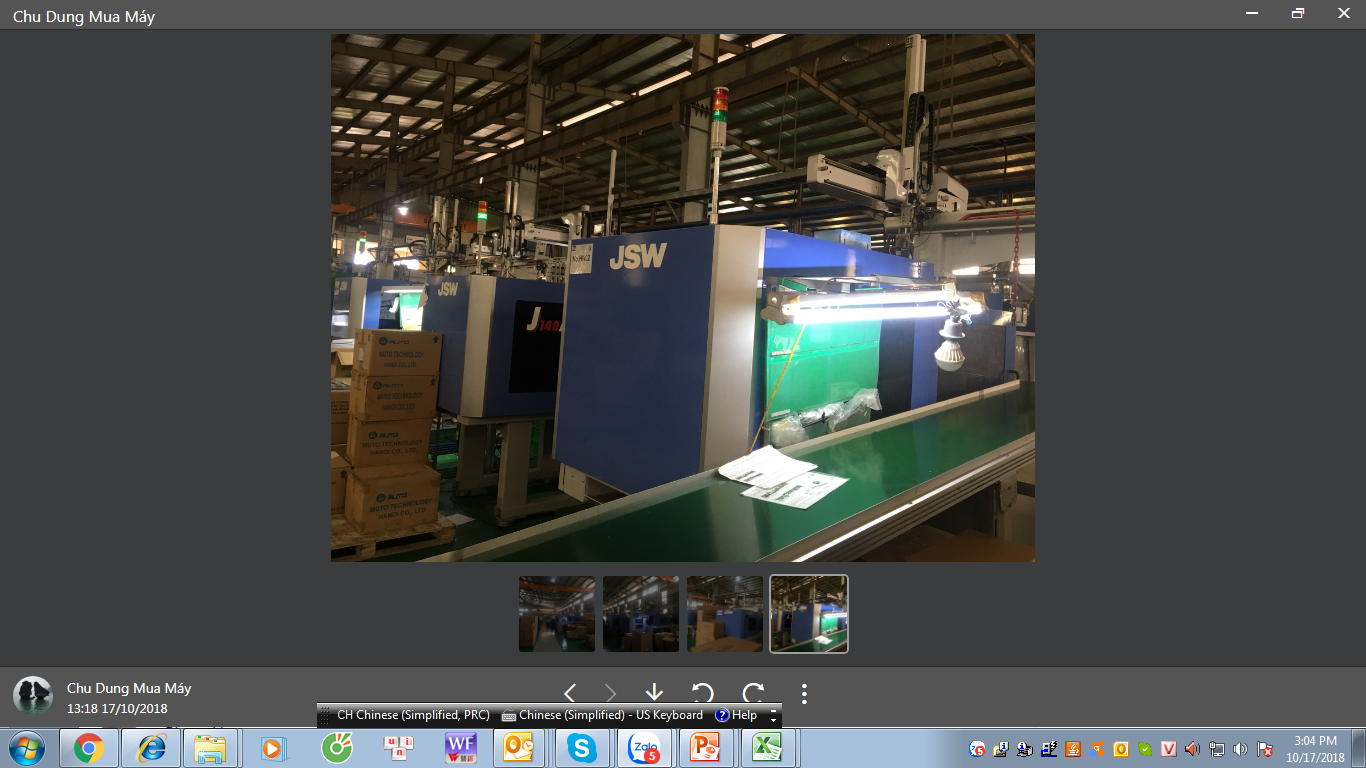 2018.10.10
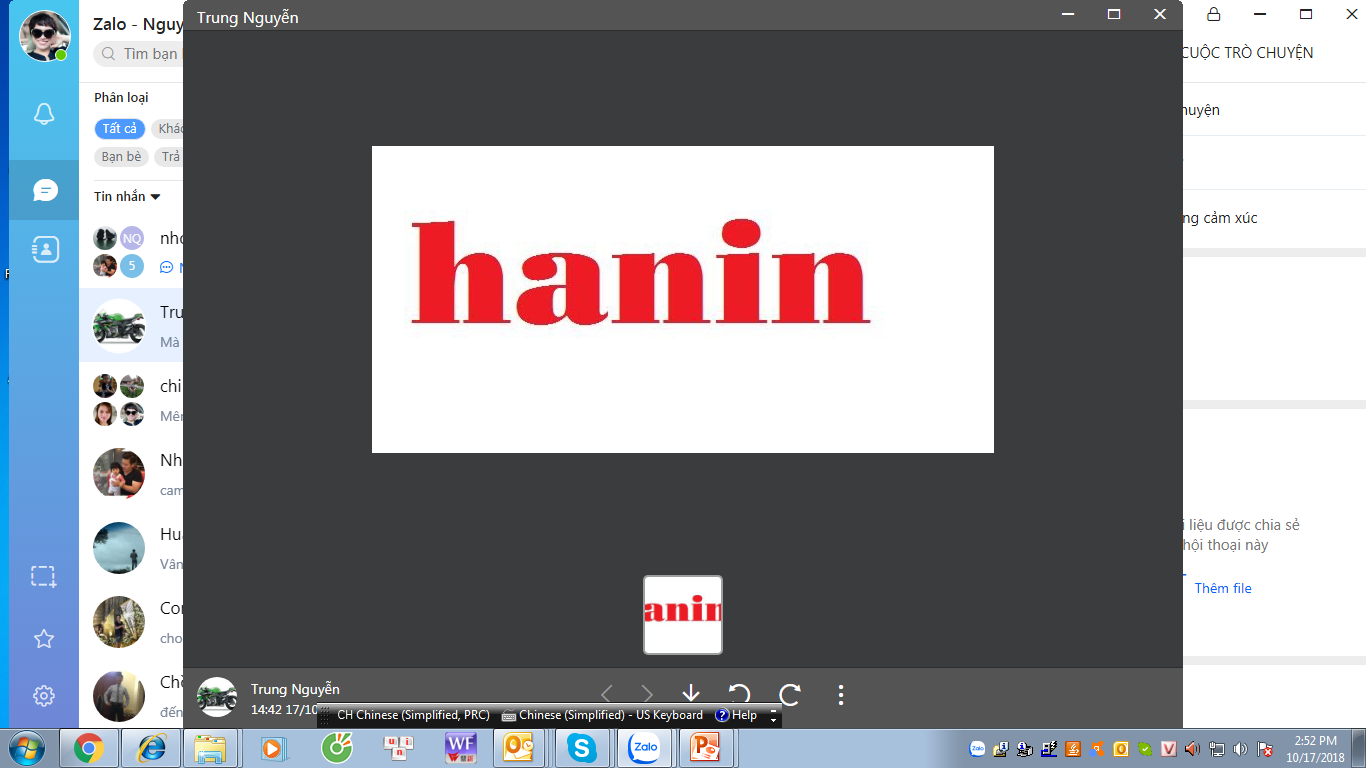 Printing and Hot Stamping
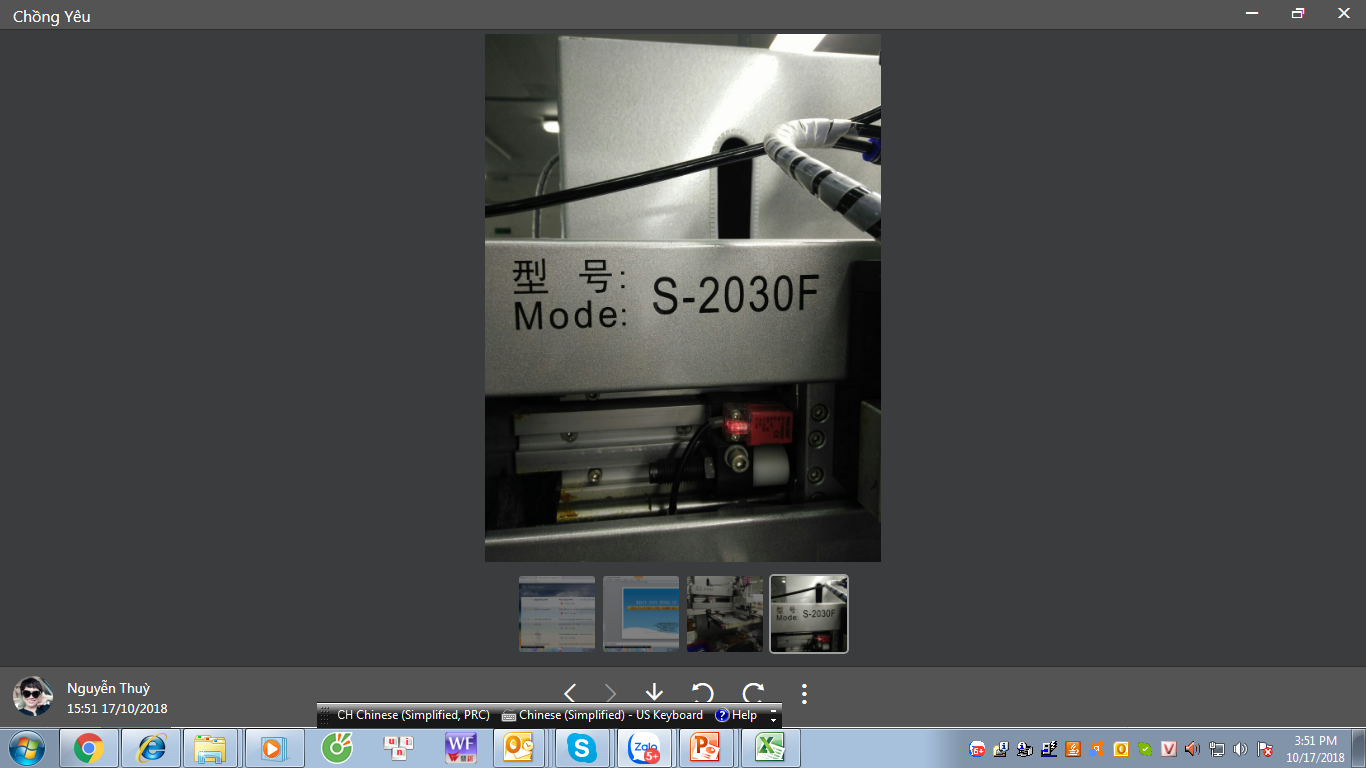 Production capacity:
*Machine/Equipment:　20 sets
*Prodution Qty：3,000,000/Month
*2 shift with 24h producing
Speciality：
*Appearance part for: 
Audio、washing machine 、Applicant and OA
* New hot stamping line
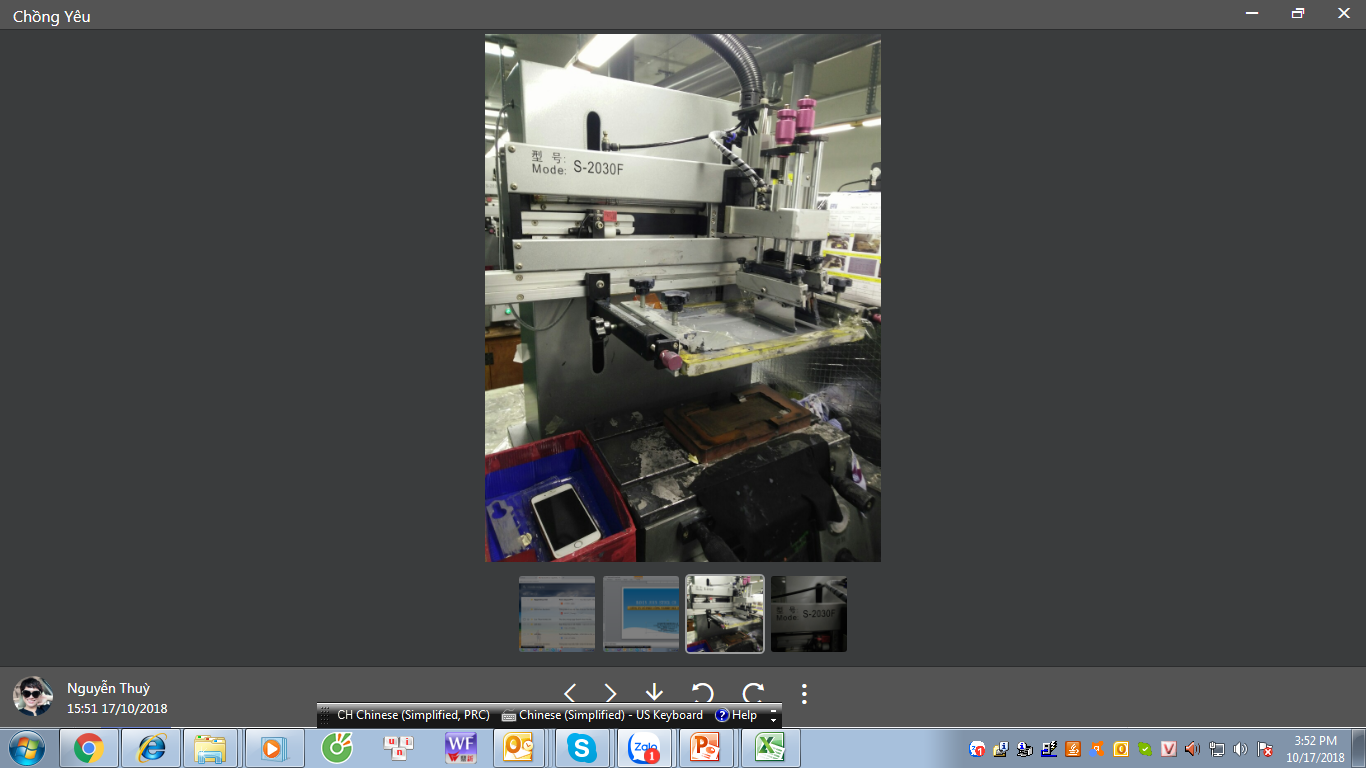 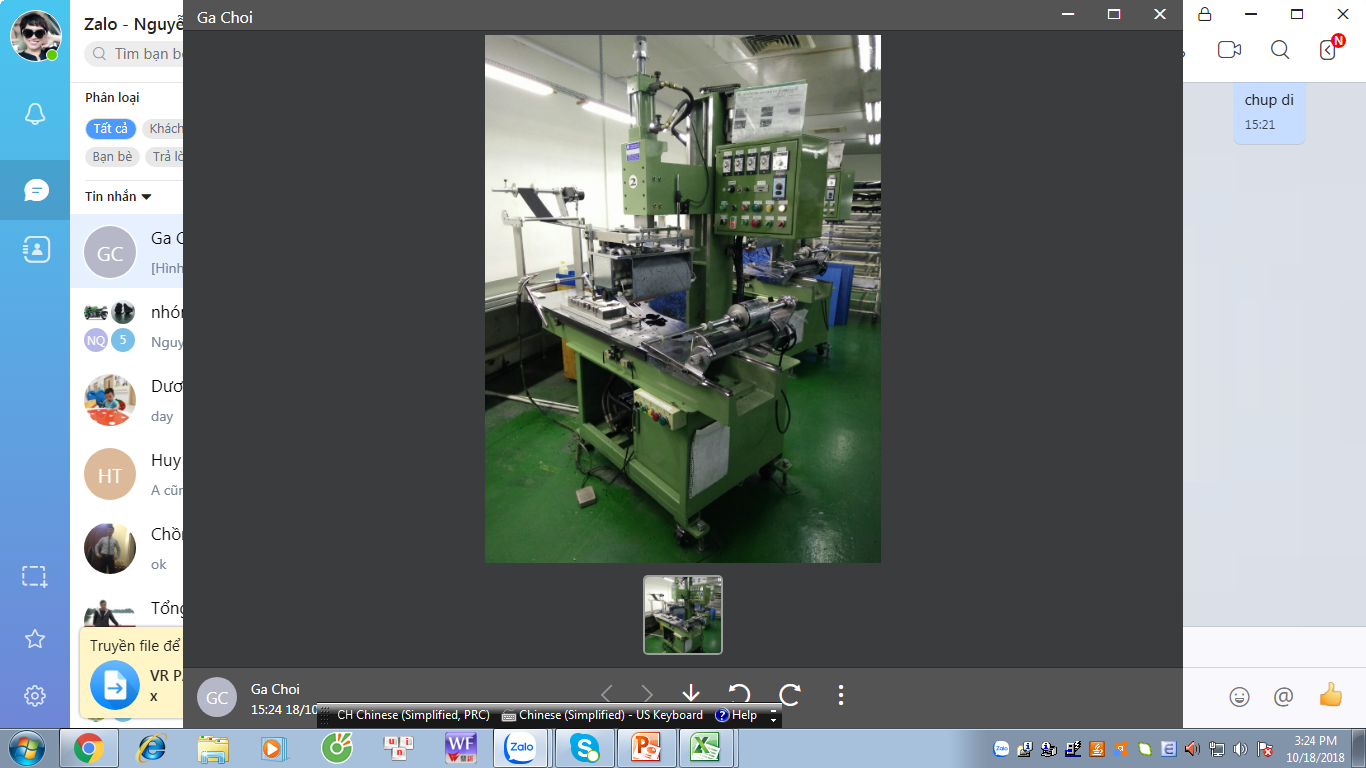 11/2/2018
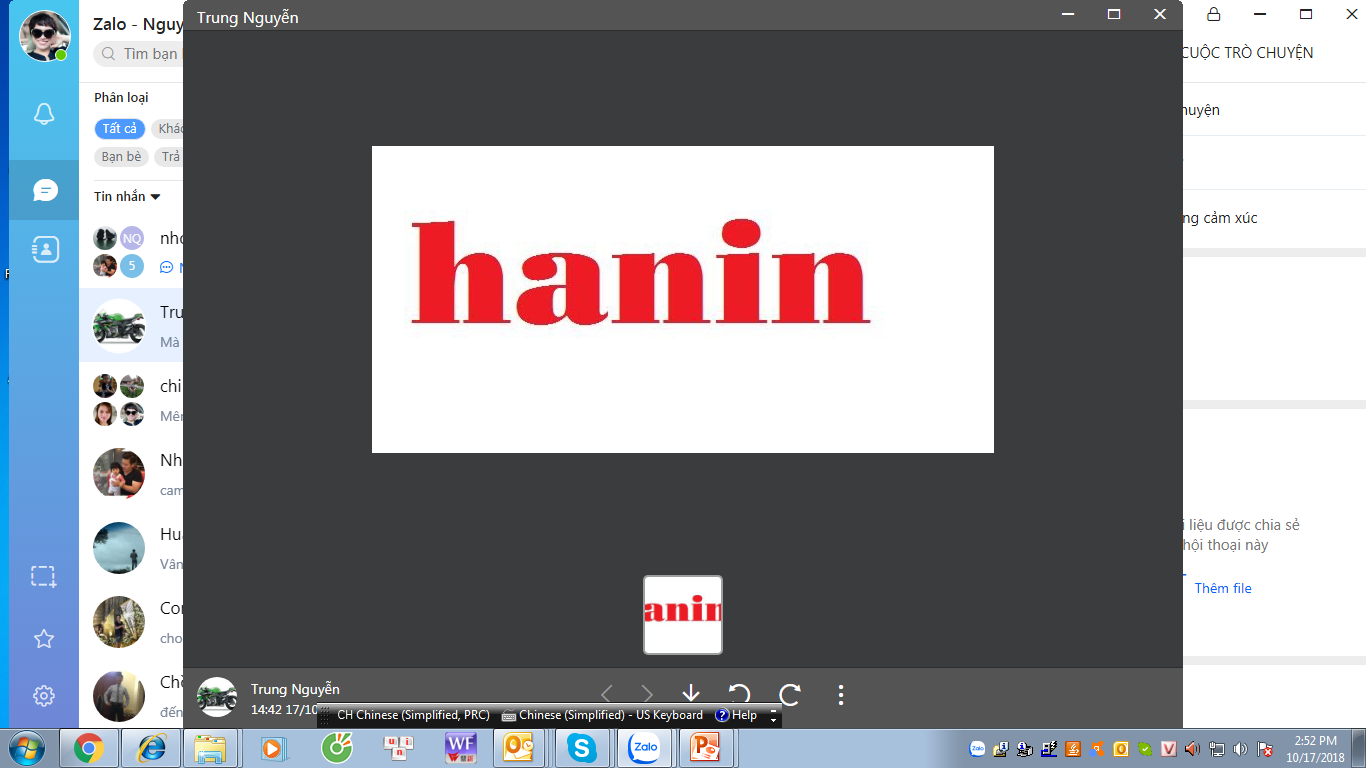 Sale percentage
Business Percentage：
OA：30%
APP：30%
Motorbike：40%
Division Percentage：
Machine service：50%
MO ：30%
Printing & Hot：20％
11/2/2018
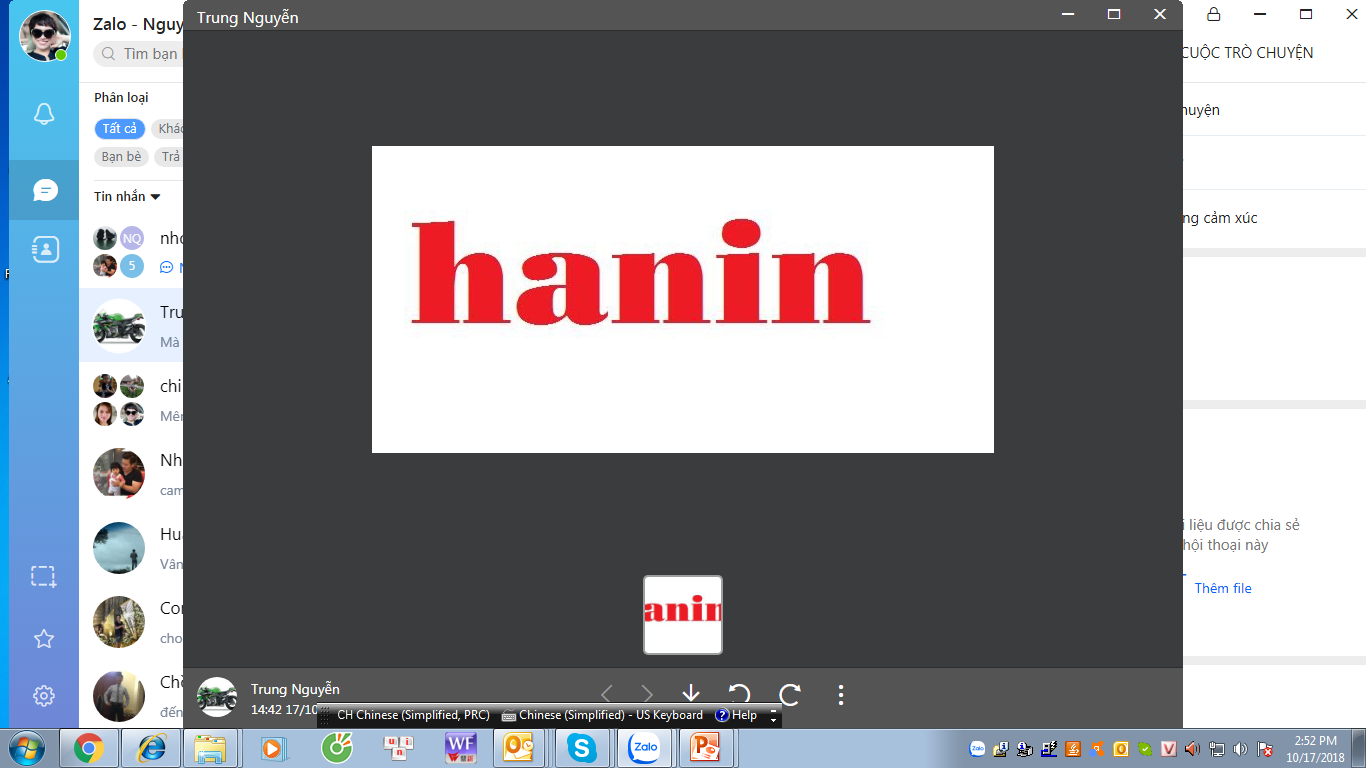 Products
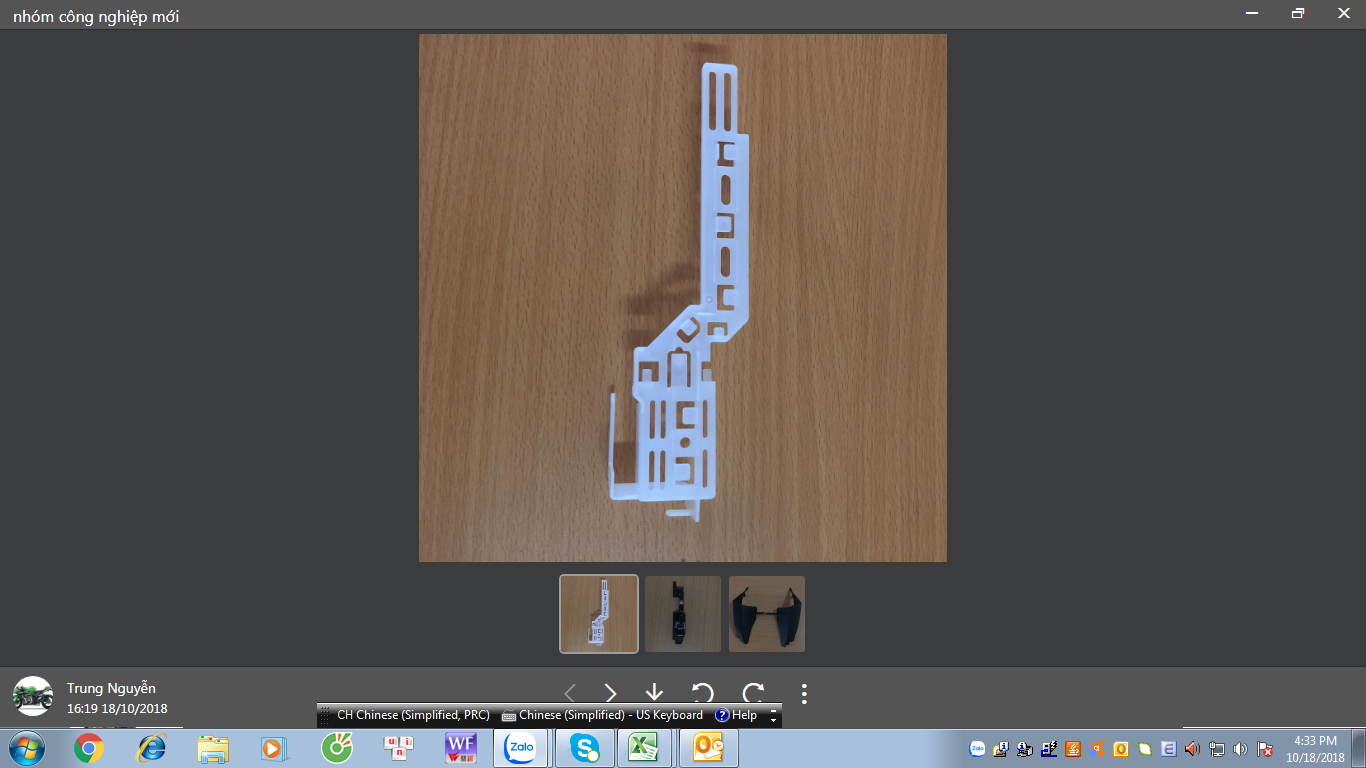 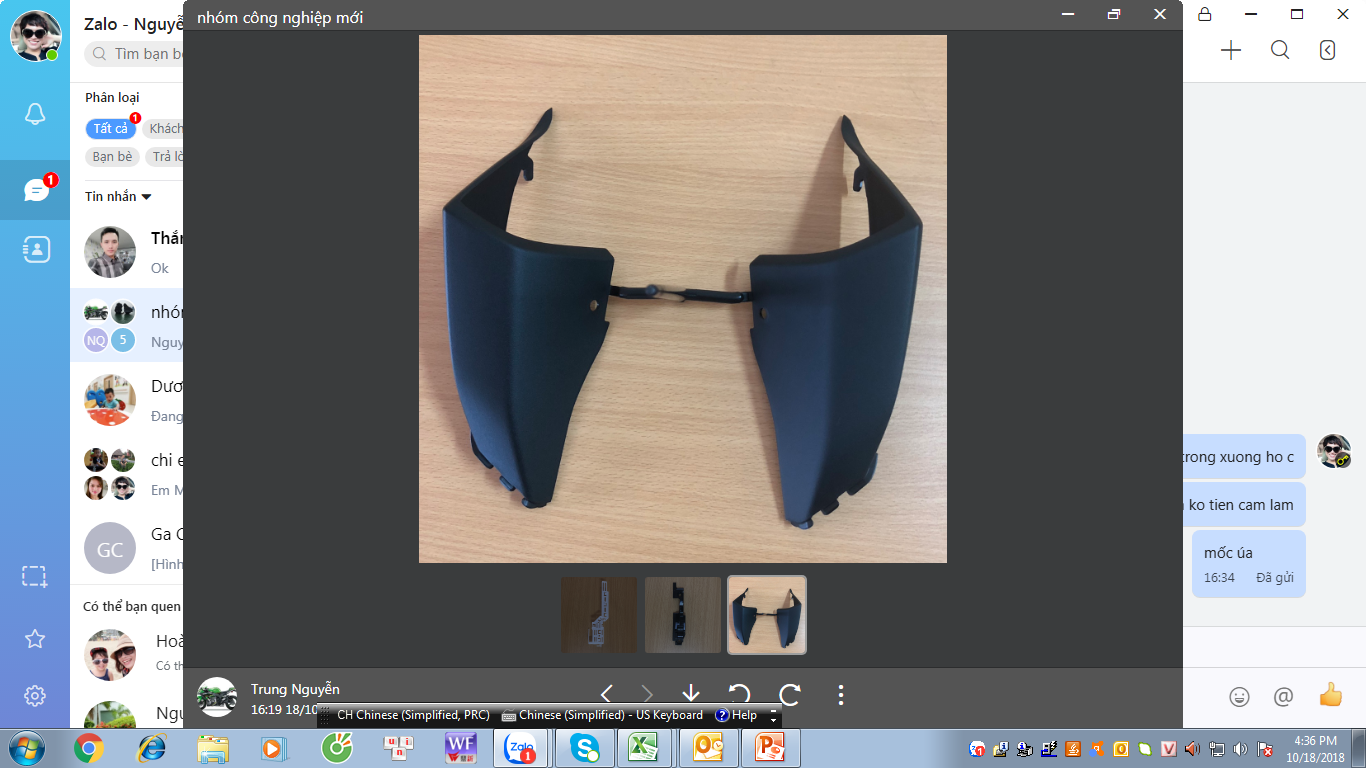 Injectiion  Plastic Parts
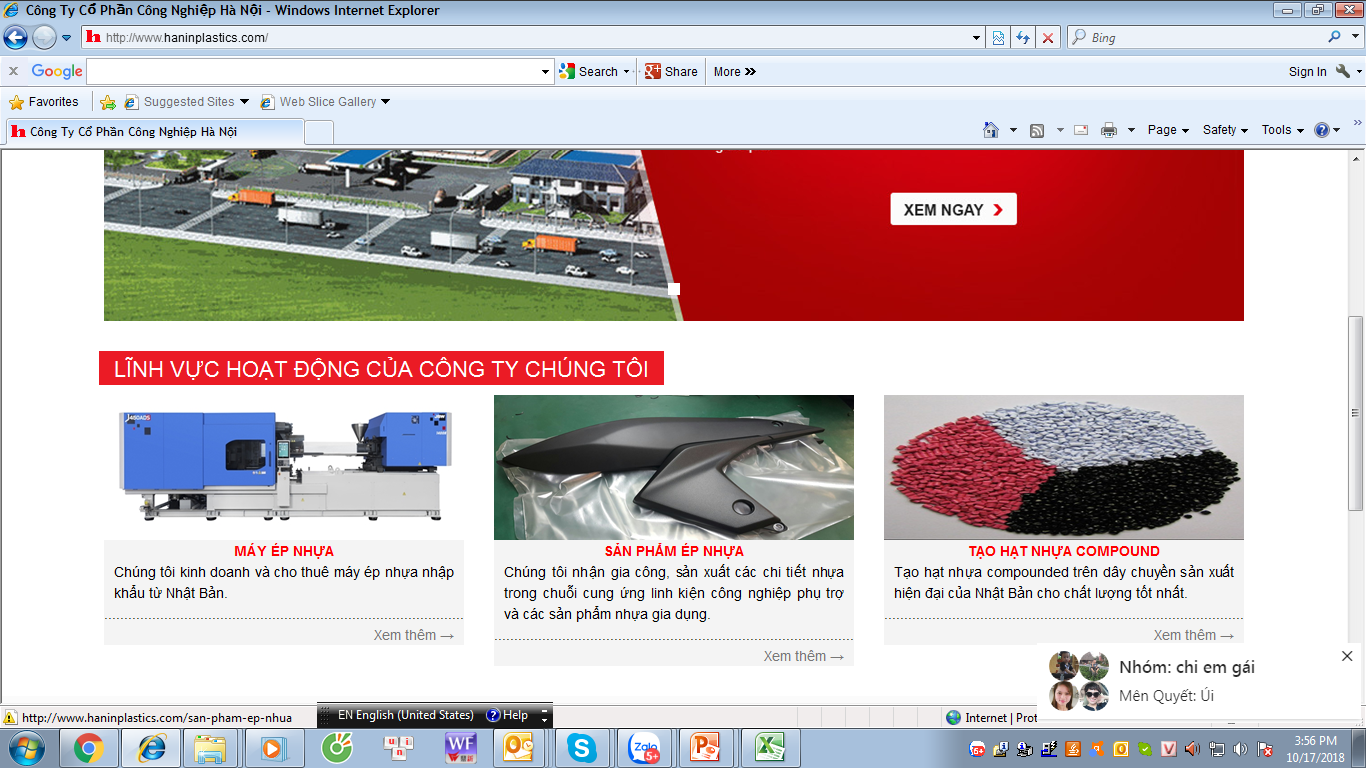 Hot Stamping  Parts
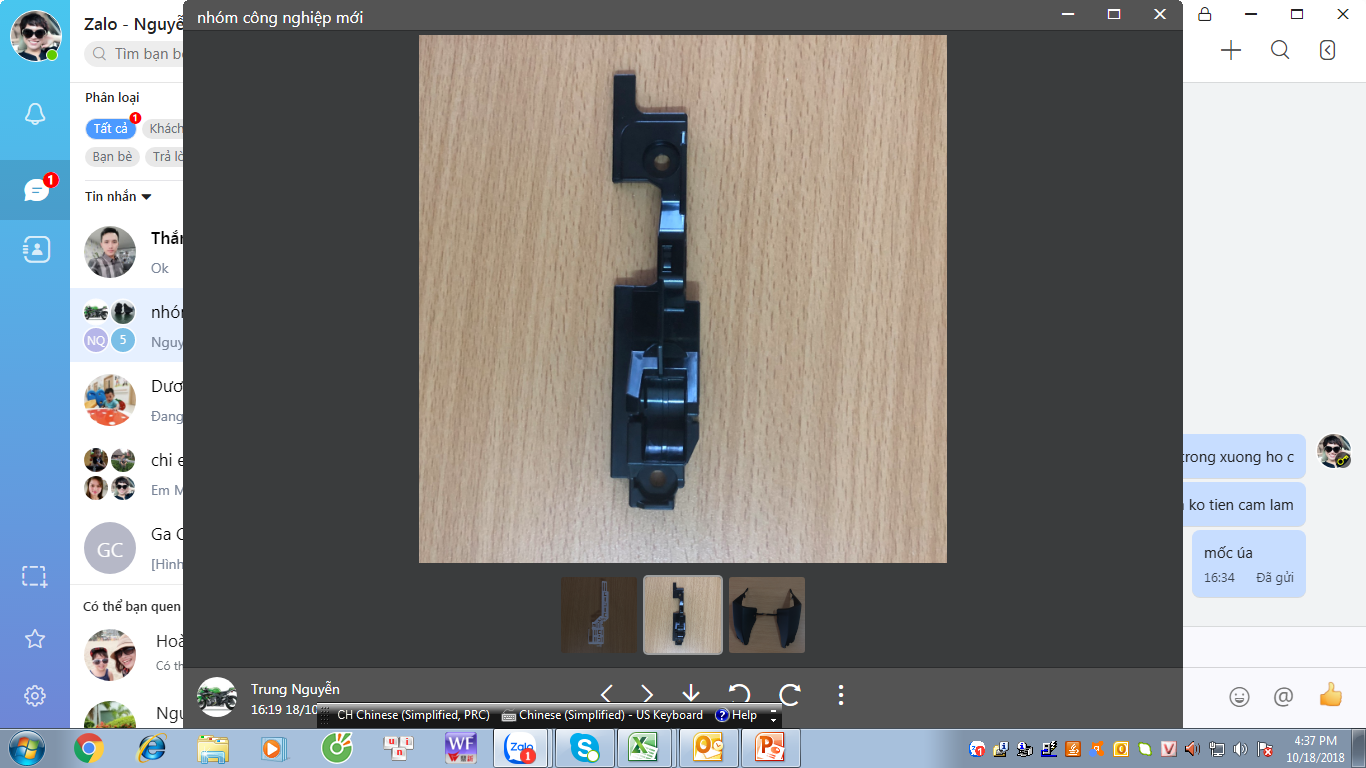 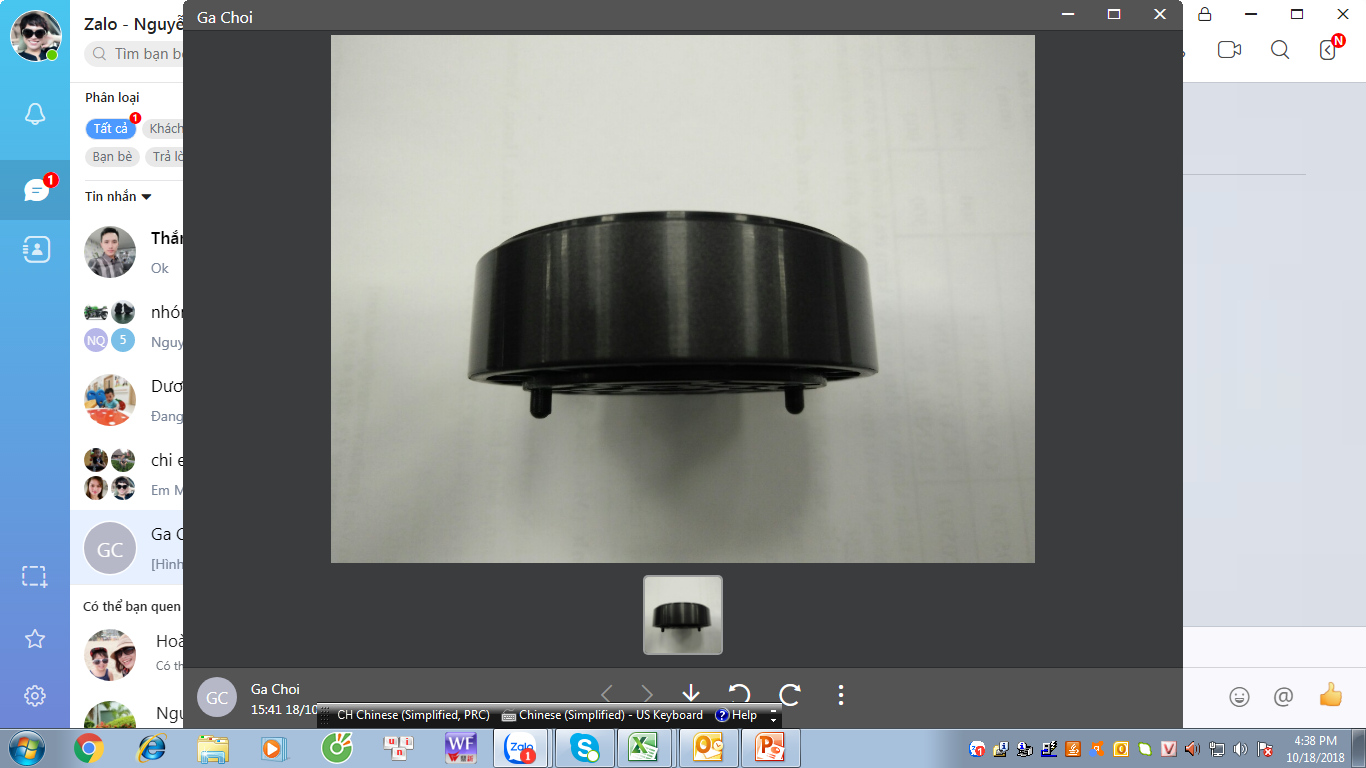 Printing  Parts
11/2/2018
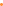 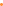 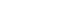 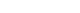 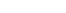 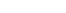 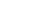 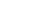 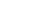 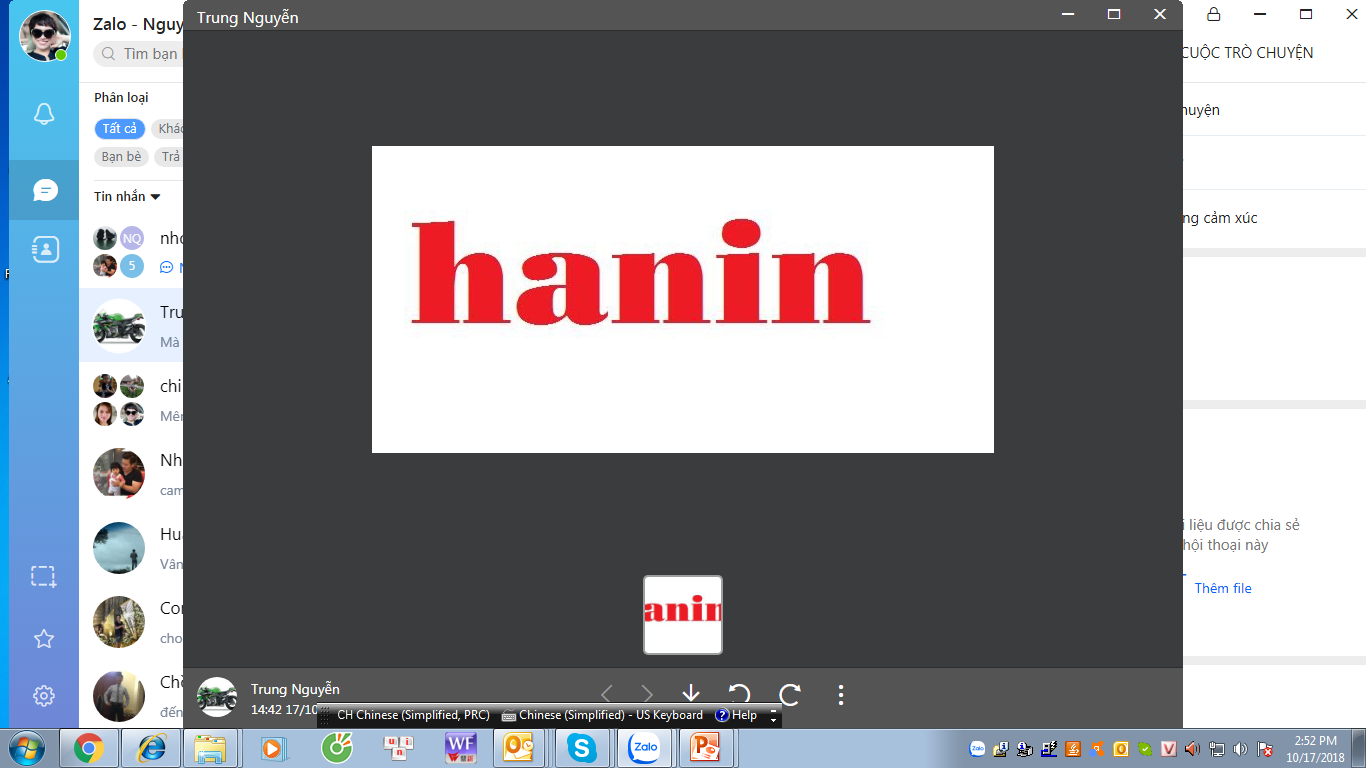 Our Main Customer
we will continue improve and  innovate to meet  our customers for partnership!
Direct business
Muto, Nidec Sankyo, Rhythm, Prime , Tenma
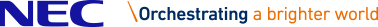 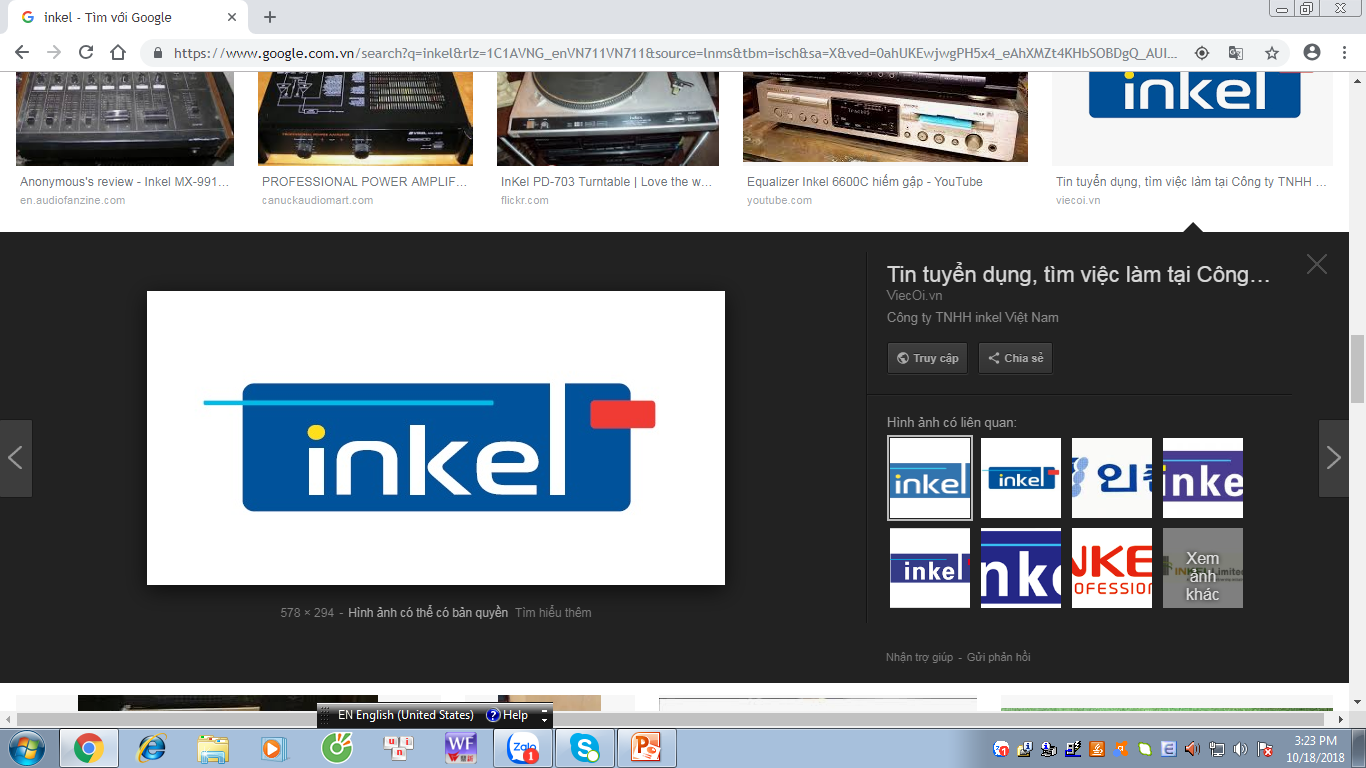 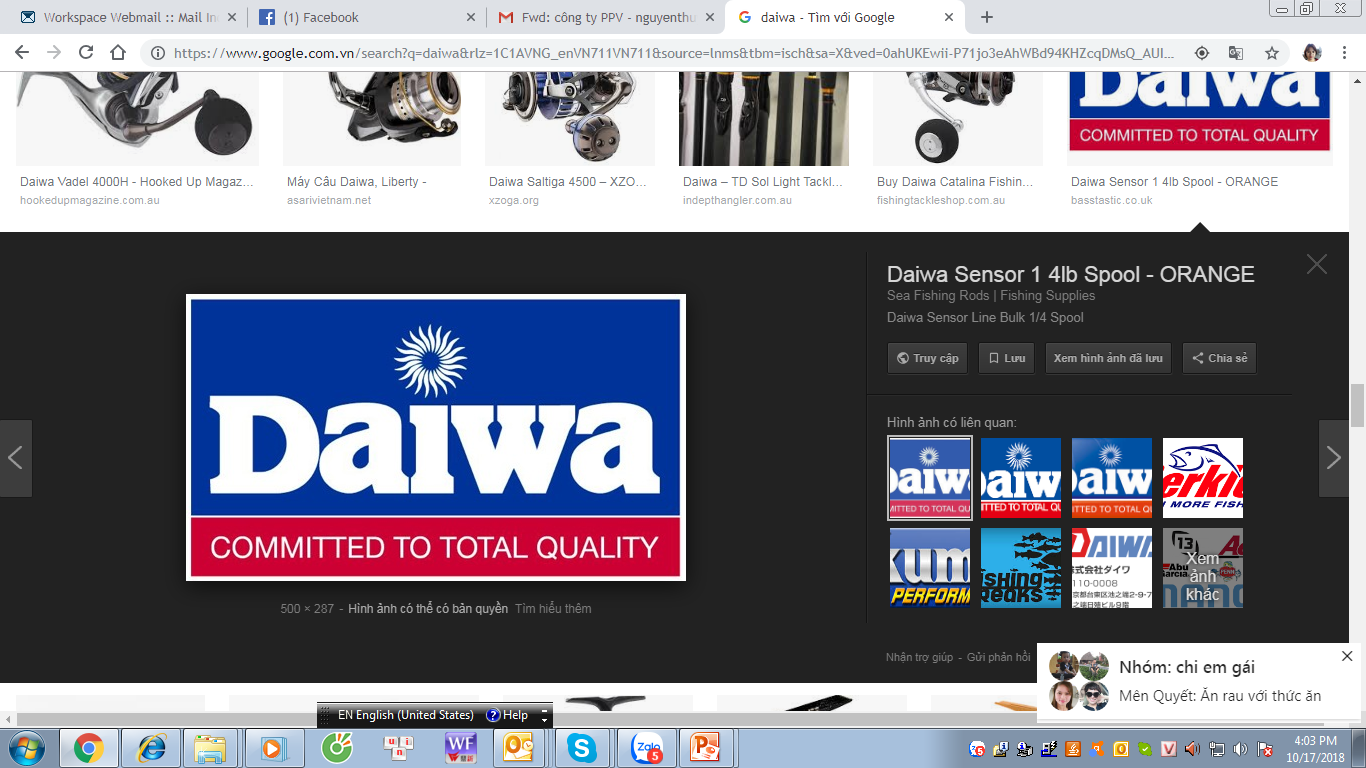 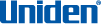 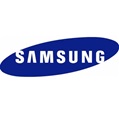 Indirect business
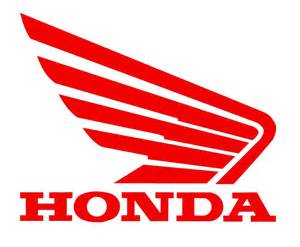 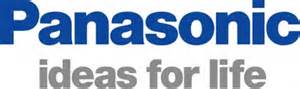 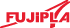 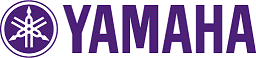 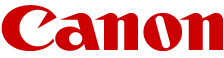 Thank you very much for your listening.
2018.10.10